Photo AlbumKauri 1 Having Fun
by Pauline Watkin
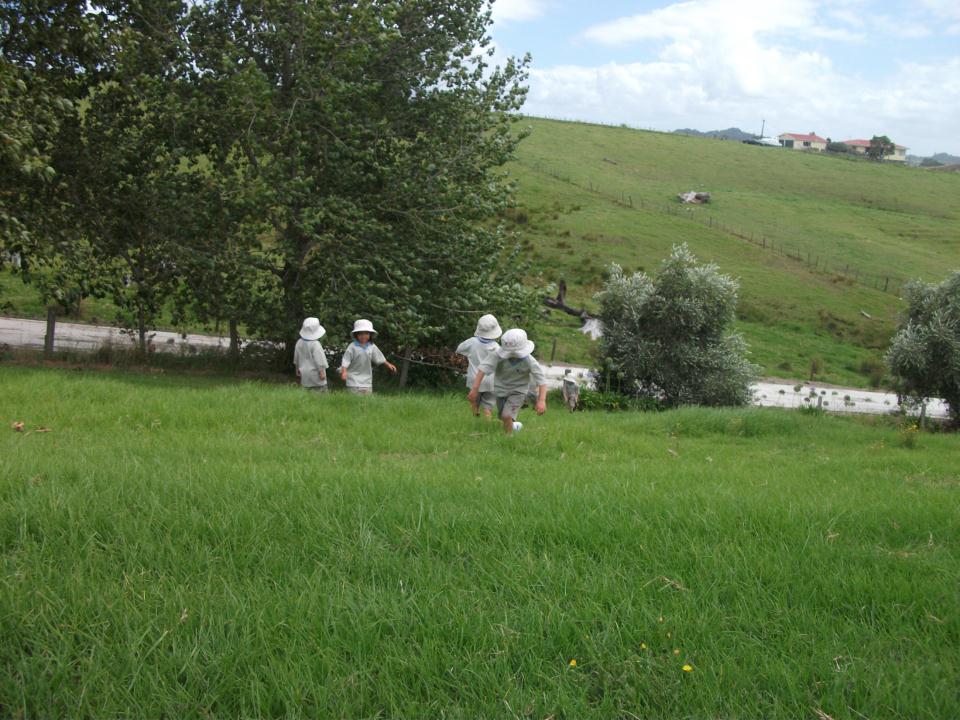 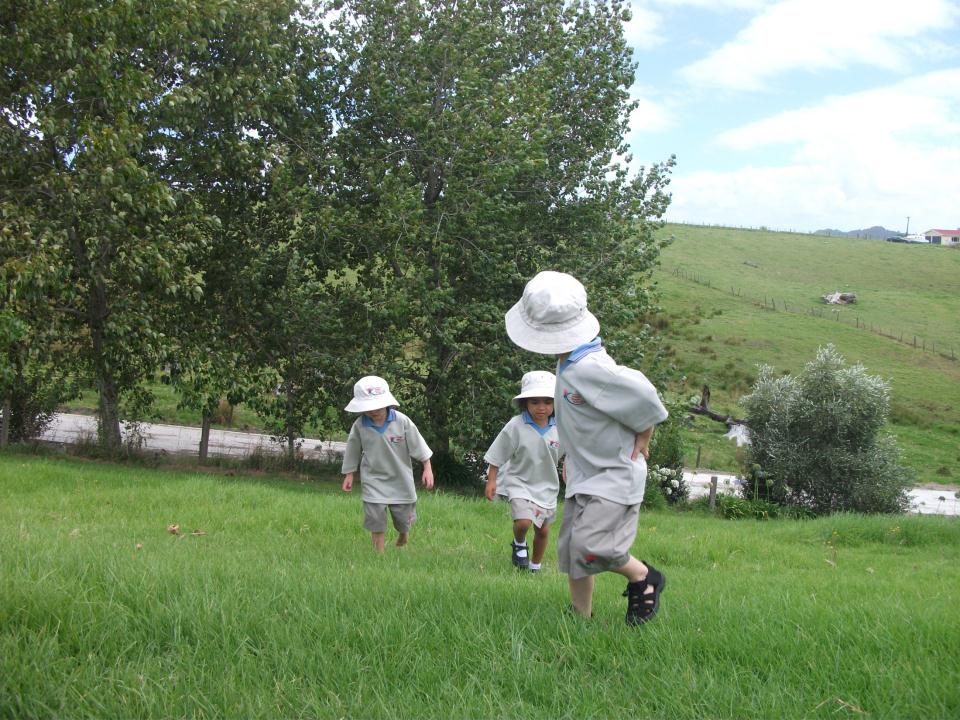 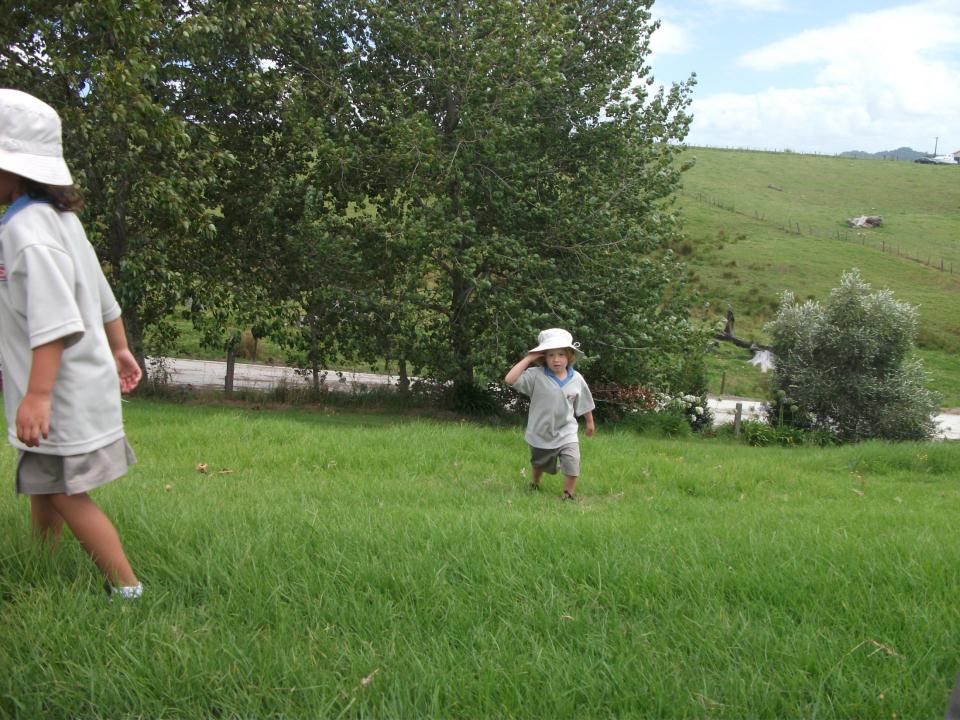 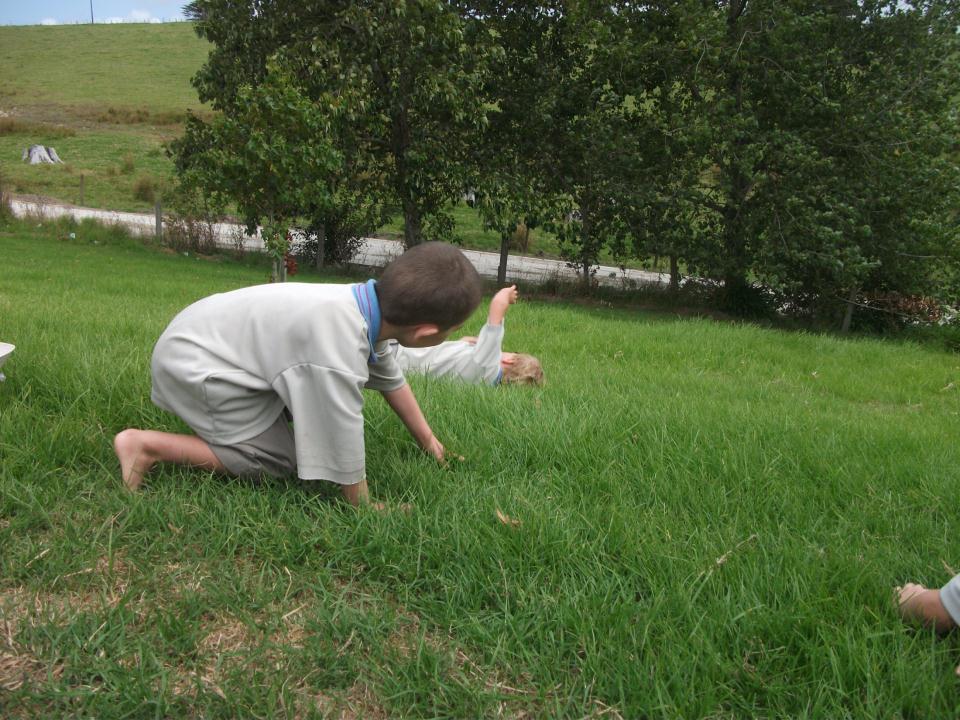 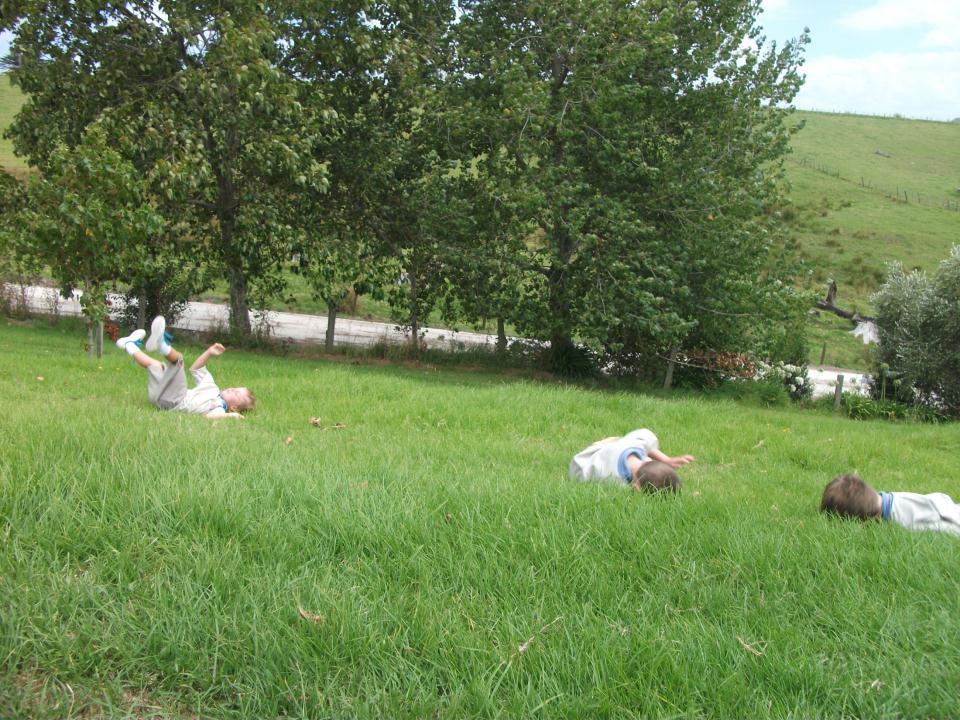 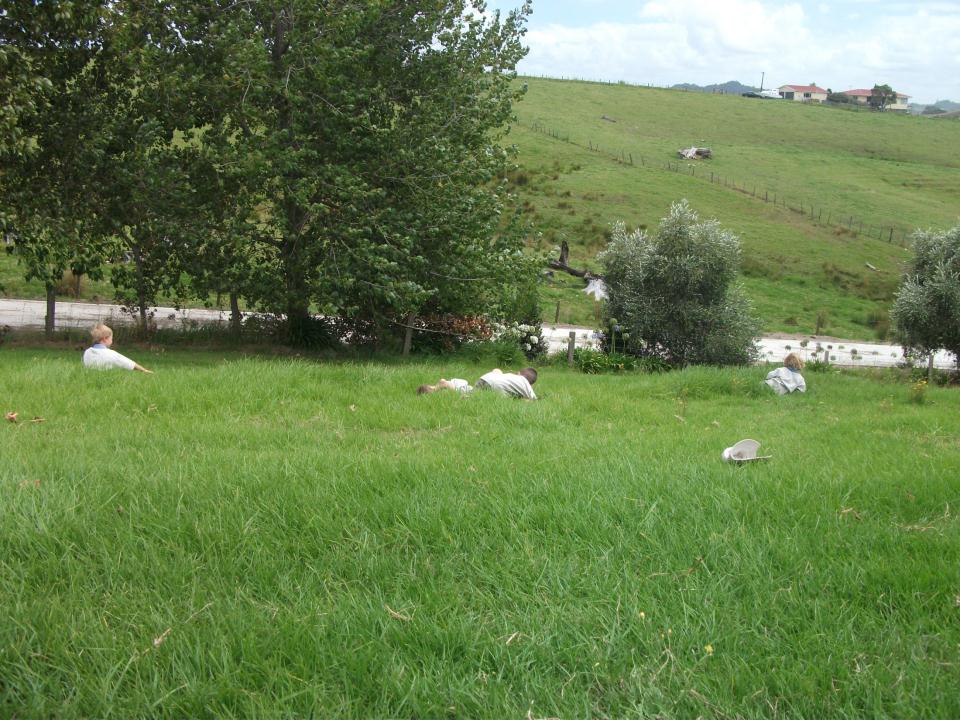 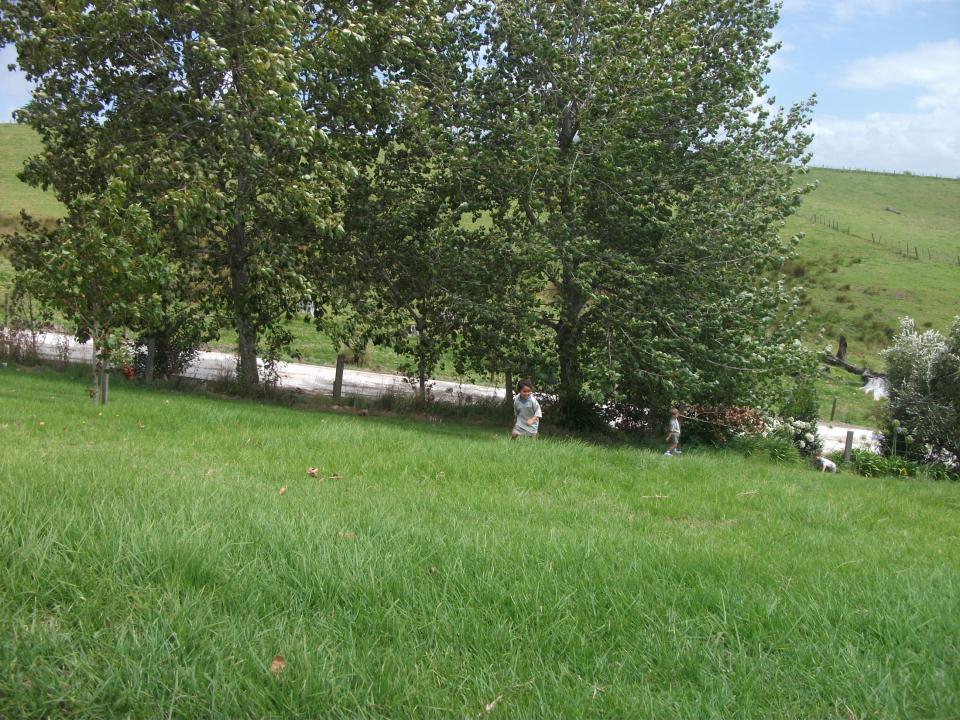 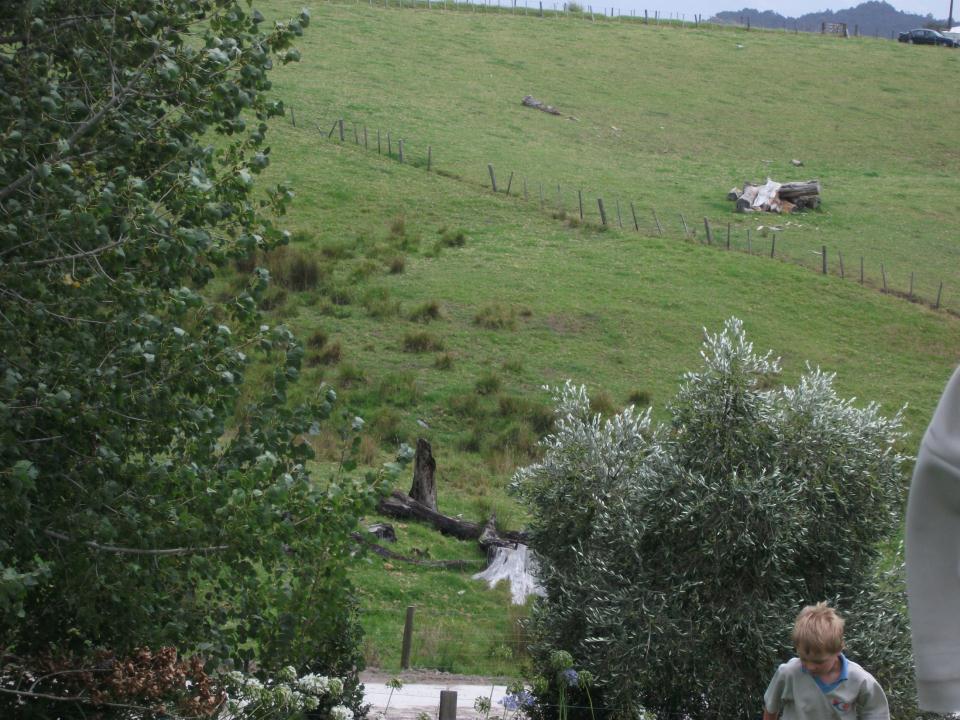 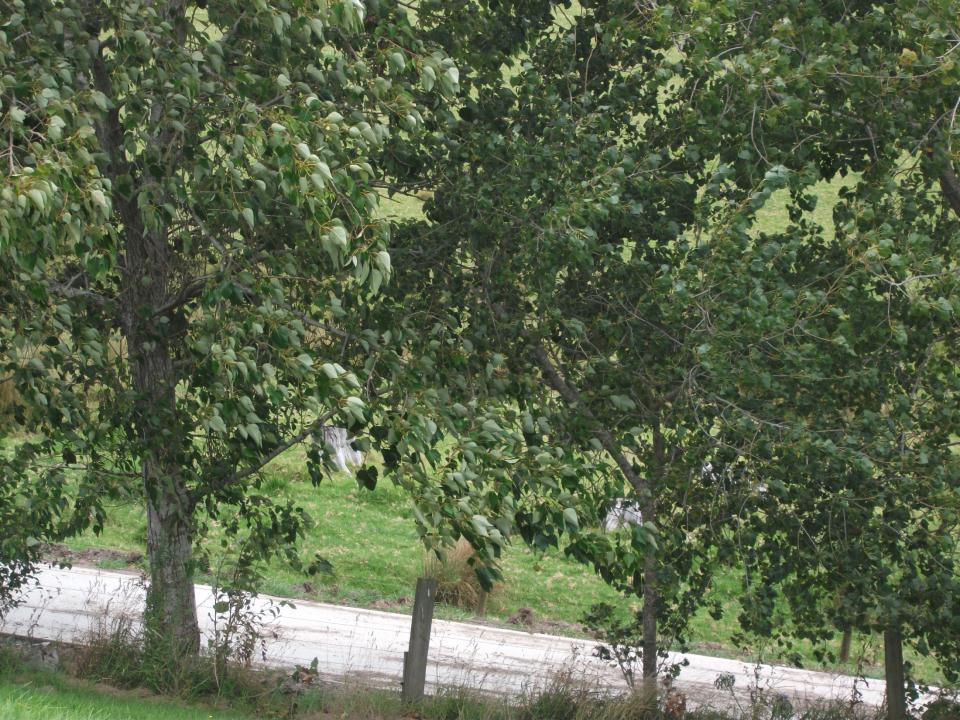 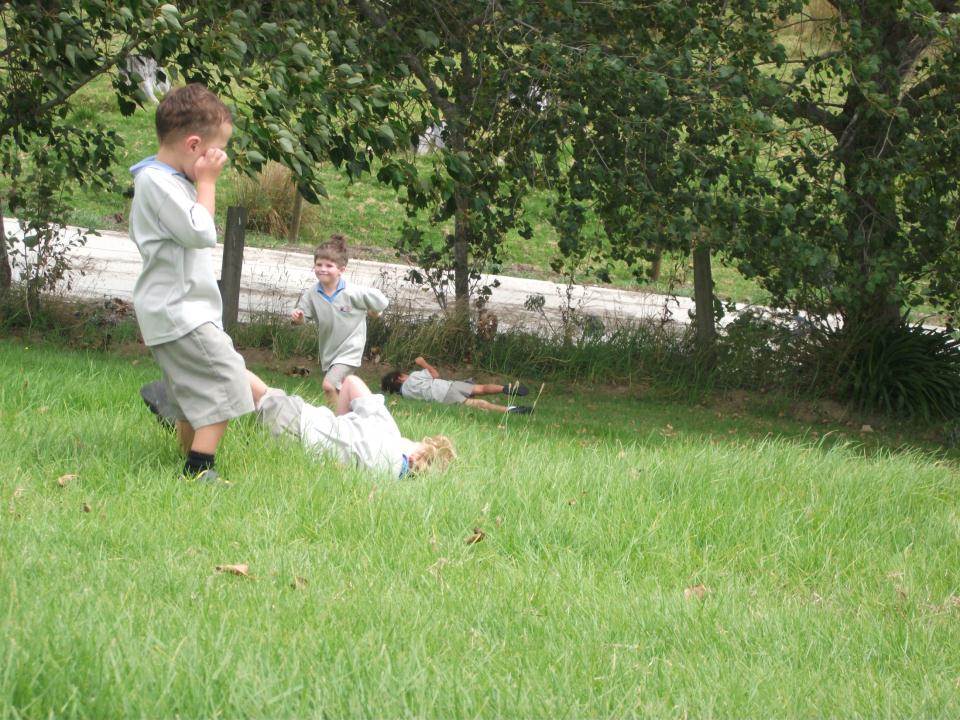 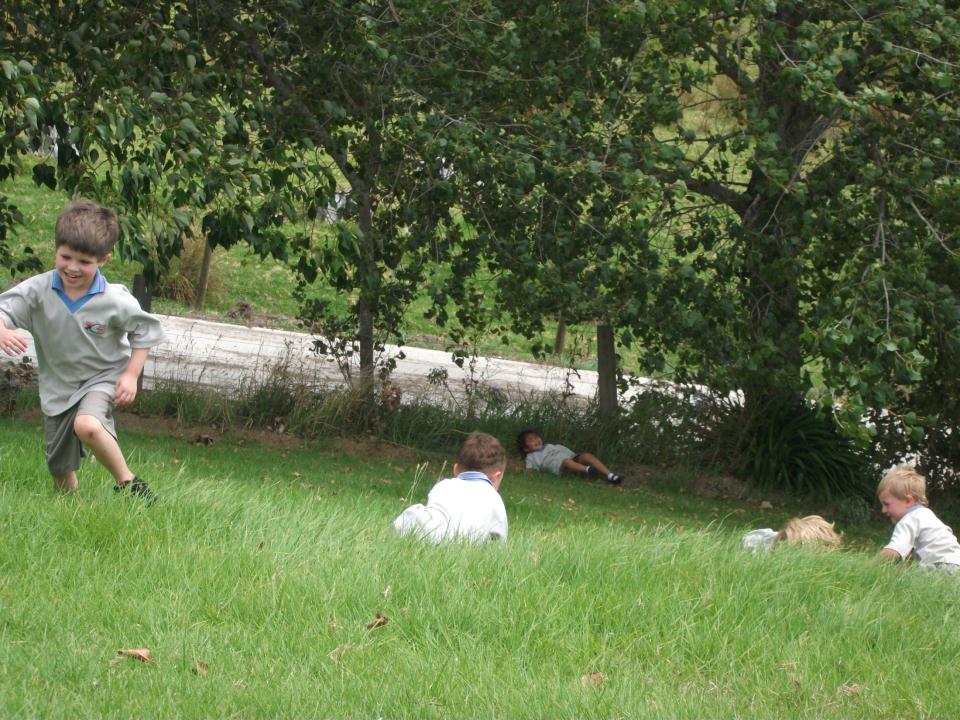 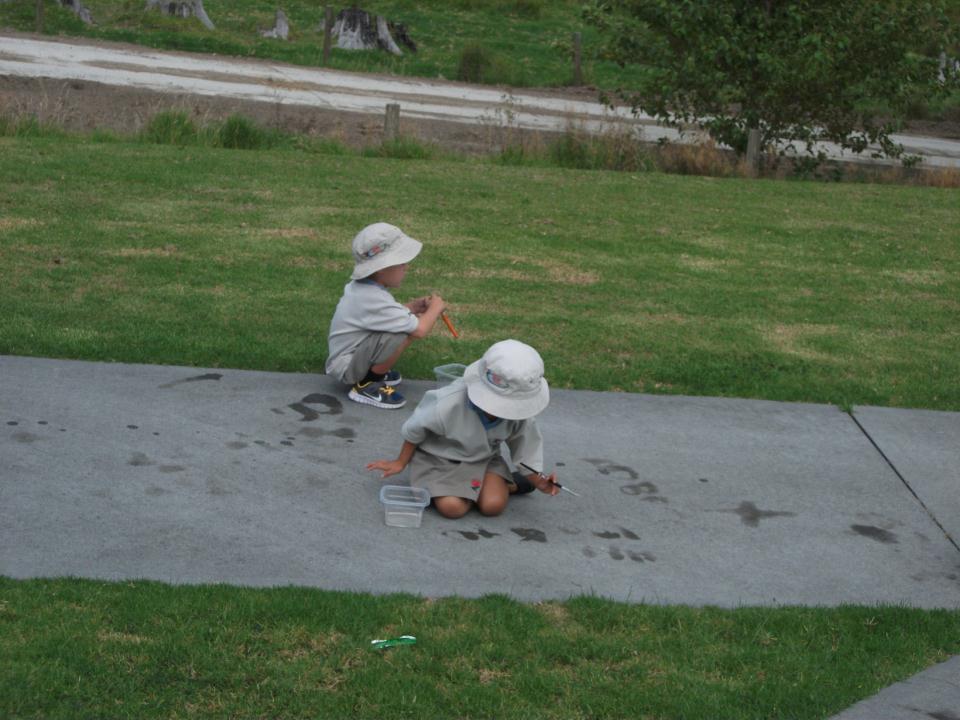 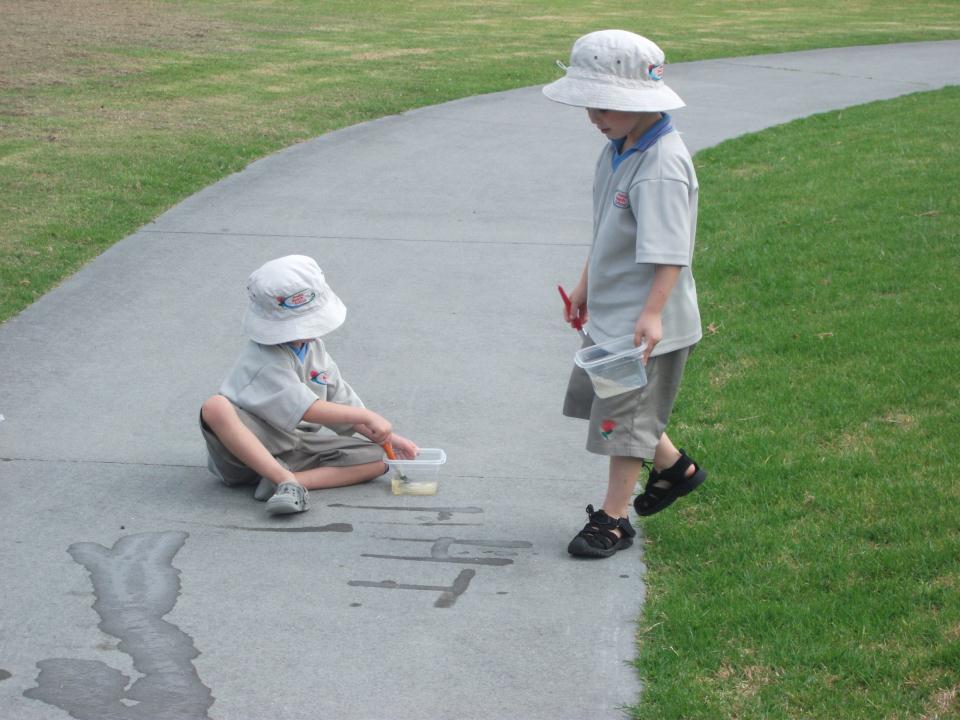 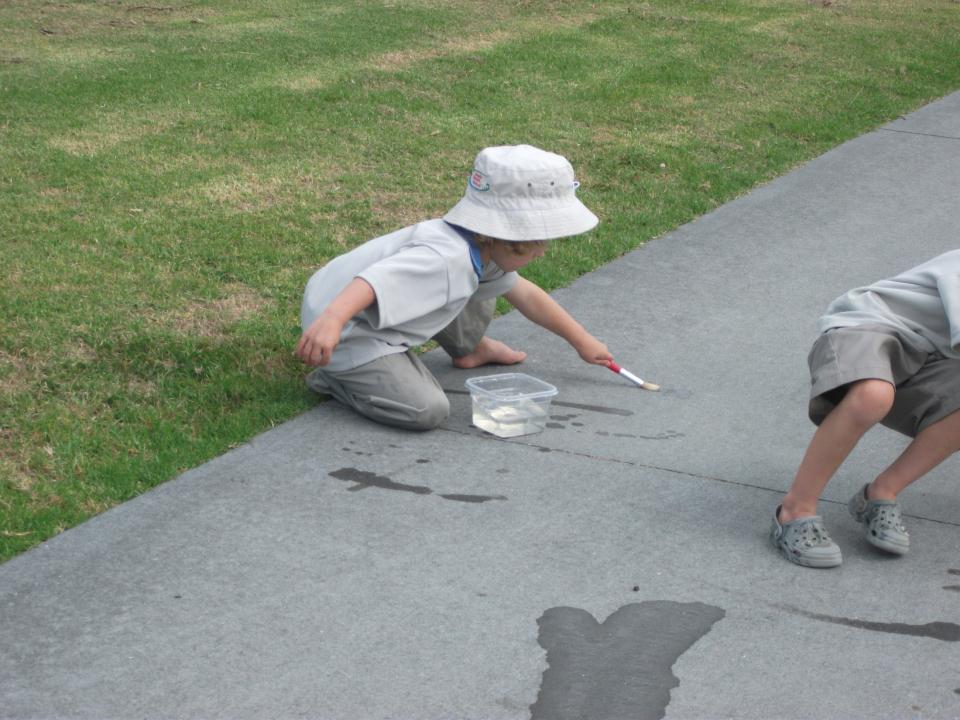 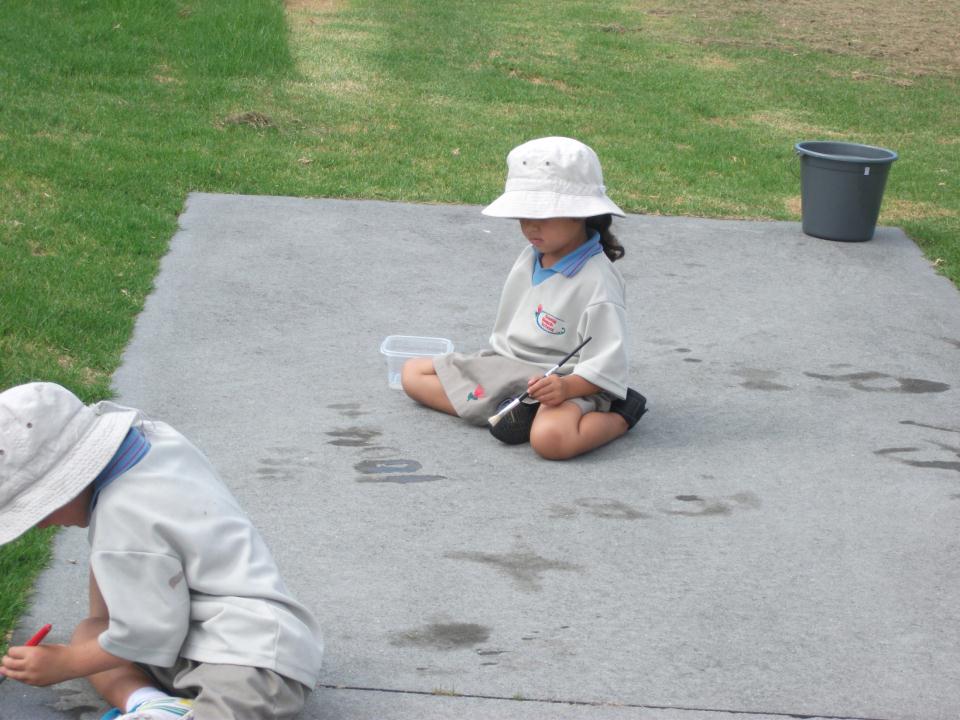 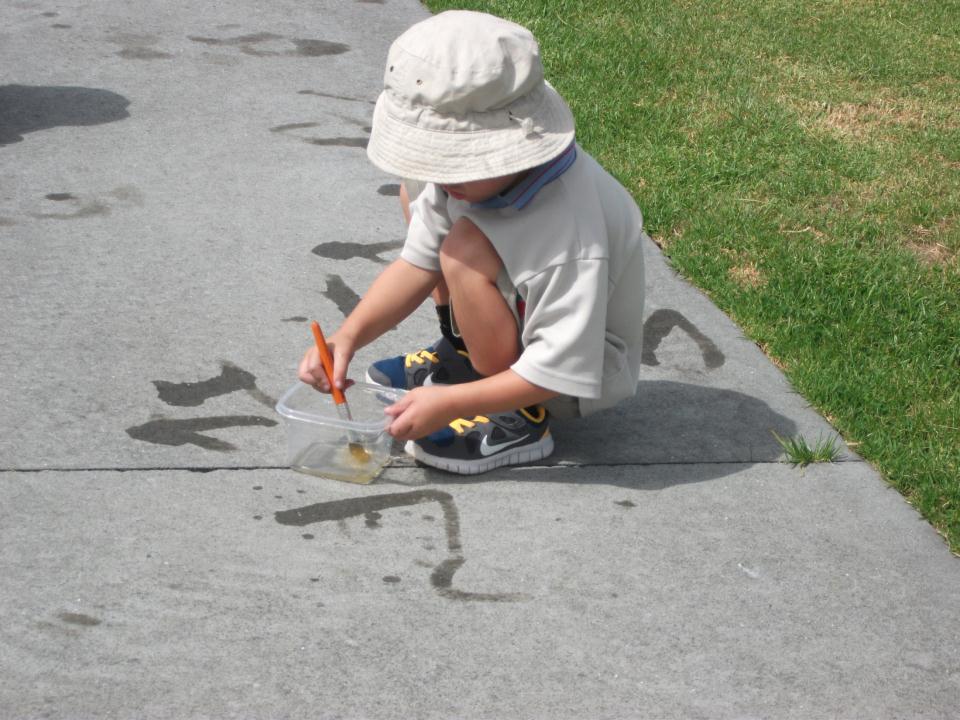 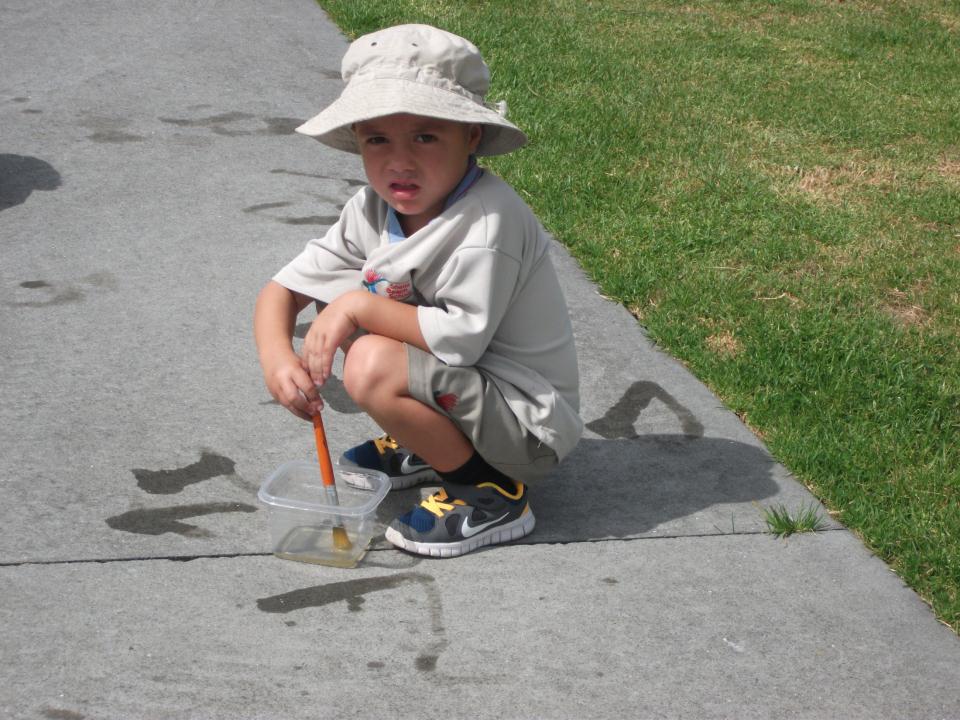 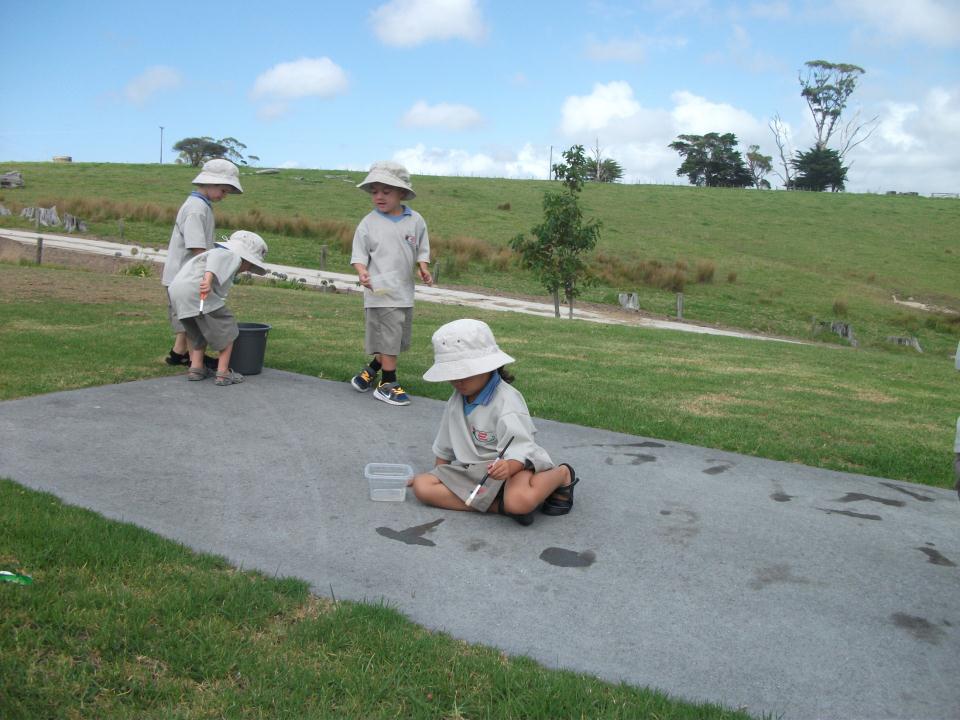 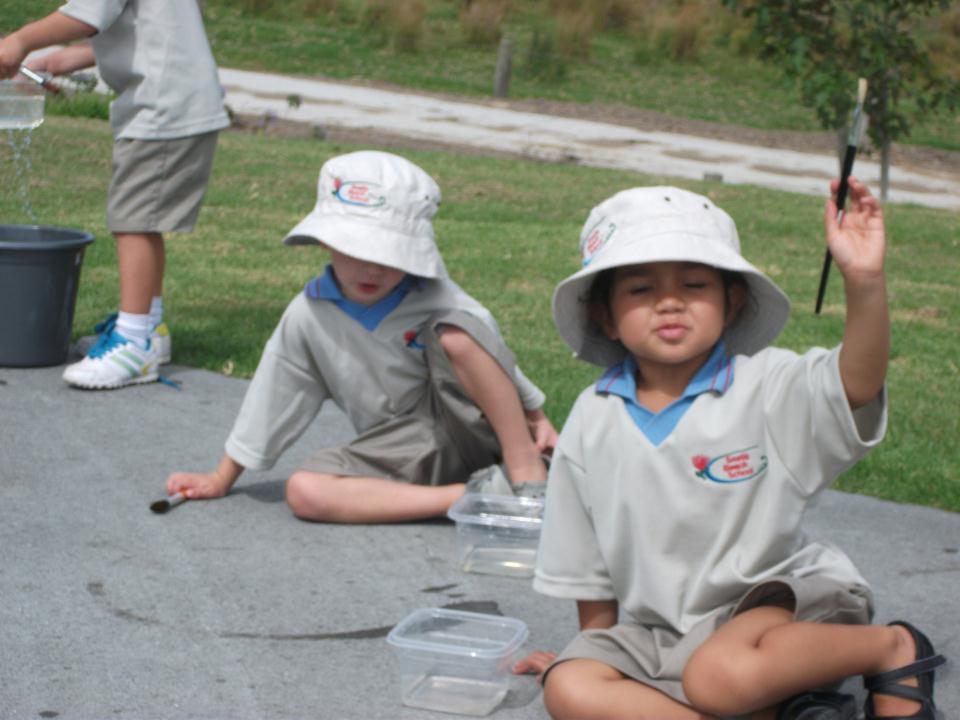 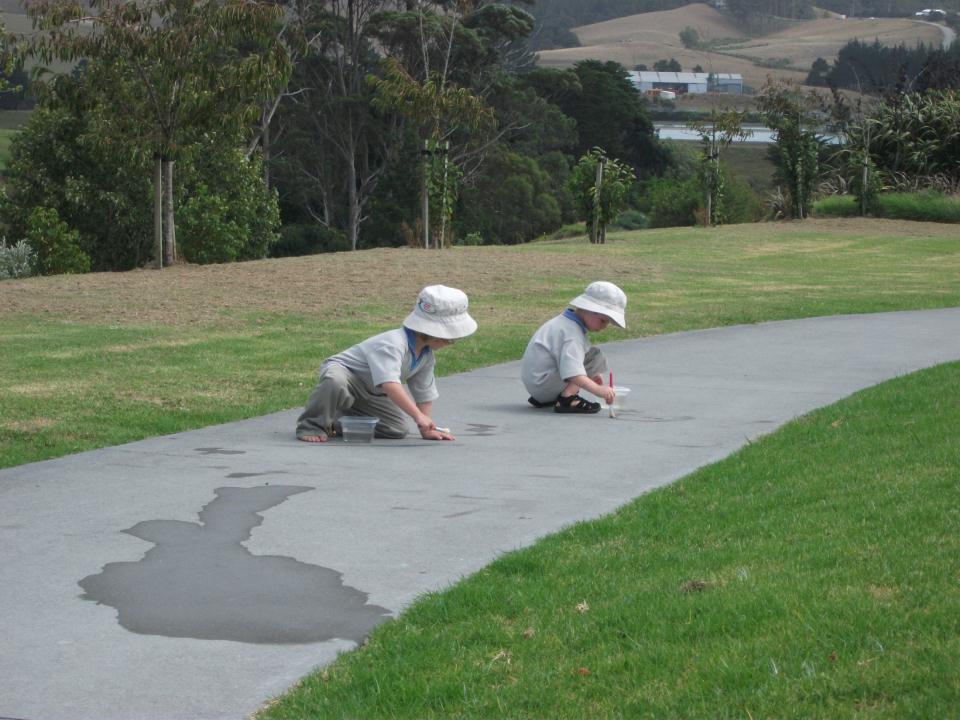 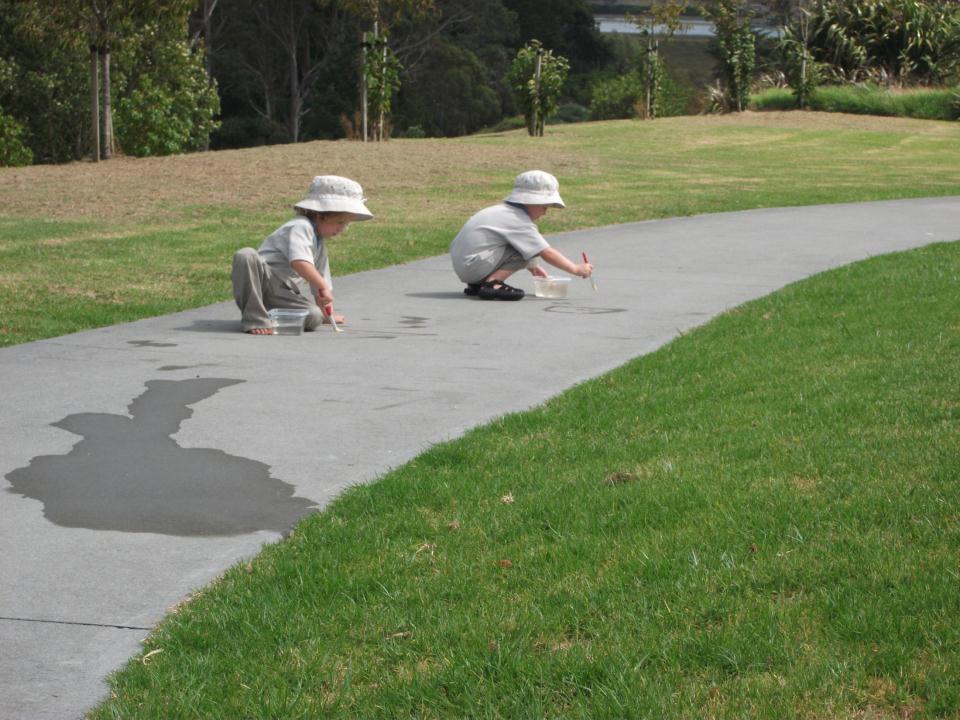